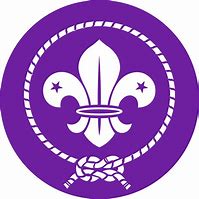 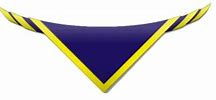 REN District Cubs



Personal Safety Activity Badge
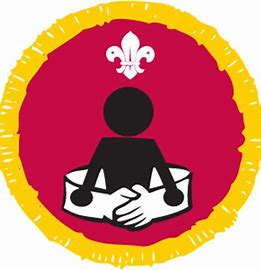 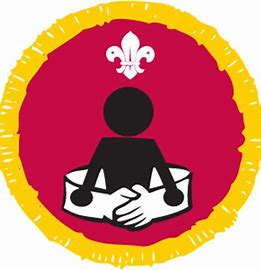 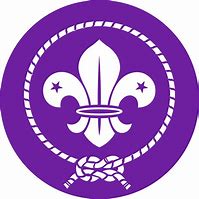 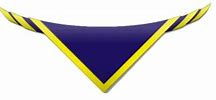 What is Personal Safety?
Keeping yourself safe from harm or danger
….or dumb ways to die!
https://m.youtube.com/watch?v=pS9441I6OZ4&fbclid=IwAR3OKiJnqY1Kp4rYF1nP4oHRDqpOM5qoHfQOliyDDZqmM4-wpKVJQw9ECYQ#menu
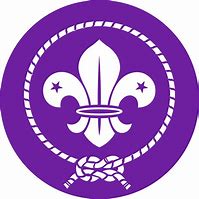 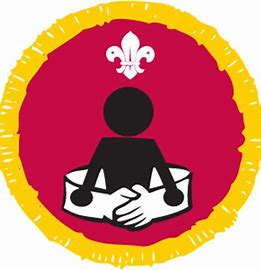 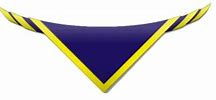 What were the things not to do near a railway?
Don’t stand on the edge of train station platform
Don’t drive around the barriers at a level crossing
Don’t run across the tracks between the platforms
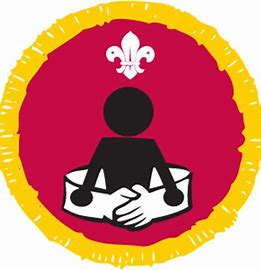 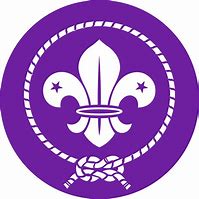 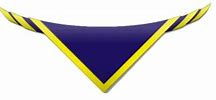 Let’s hear what Charlie Crow has to say about quarries
https://m.youtube.com/watch?v=08cK6PiDLNg
Are quarries safe to play or swim in?
NO
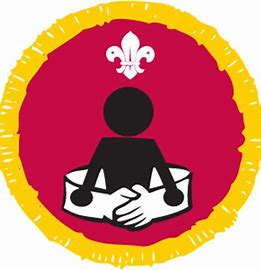 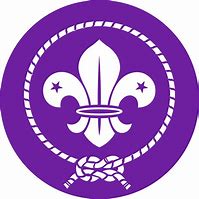 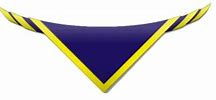 What are safety codes?
An easy to remember set of rules to keep you safe
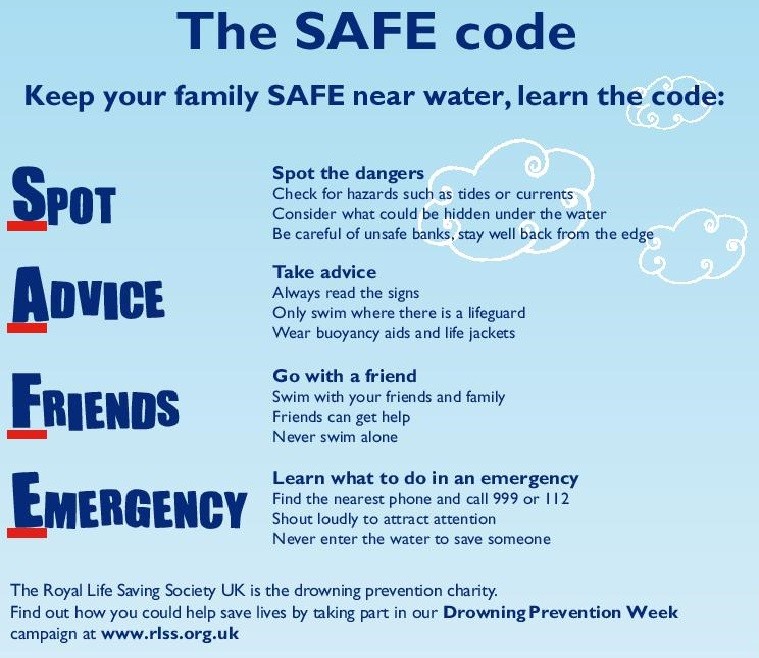 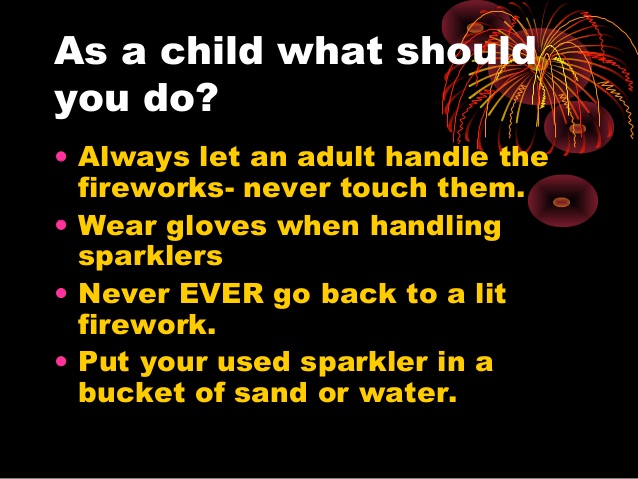 Firework Safety Code
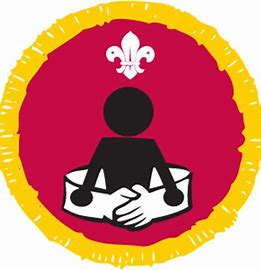 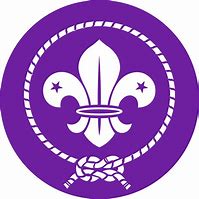 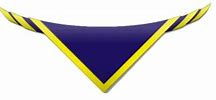 Cub Challenge
Split into break-out groups and create your own safety code for one of the following:
Car passengers
Train passengers
The playground

You have 10 minutes
We will then all return to the main room and listen to each others codes
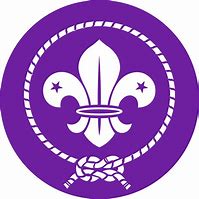 Staying Safe Online
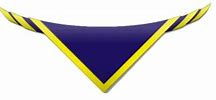 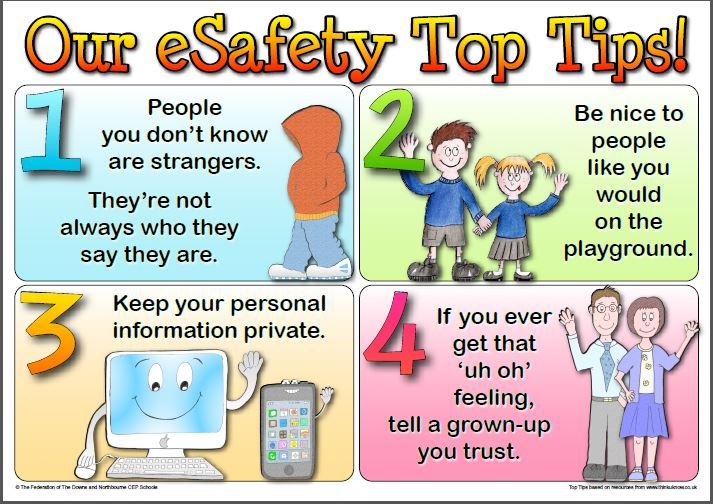 Kahoot!
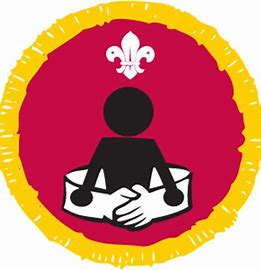 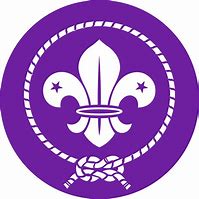 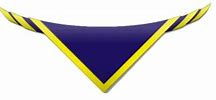 Stranger Danger
A stranger is someone that we don’t know or someone that we don’t know well
Nearly all people are kind but that there are a small number of people who might not be. 
We cannot tell who is kind just by looking at them. 
We must never go anywhere with a stranger or do anything for a stranger.
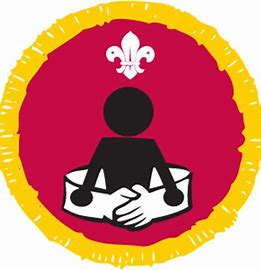 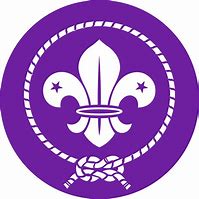 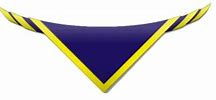 Scenario 1
Pretend you are at the playground. An adult approaches and asks for help. 
What should you do? 

Say “no,” and walk away. 
Tell the adult you are with.
Adults shouldn’t ask children for help; they should ask other adults.
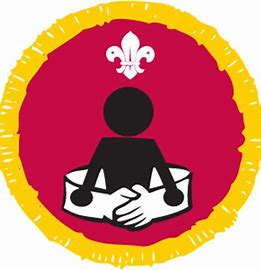 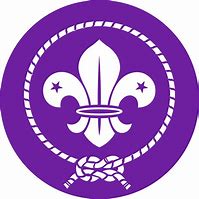 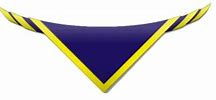 Scenario 2
Pretend you are walking home with friends. One friend wants to leave the group. 
What should you do? 

Remind the friend that it is safer to stay together. 

If the friend still leaves, what should you do? 

Tell a trusted adult right away.
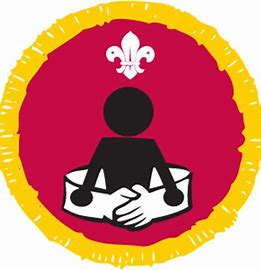 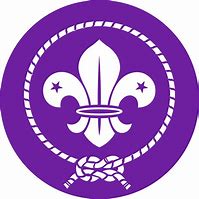 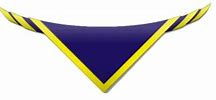 Scenario 3
Pretend that one of your friends has invited you to come over after school. 
What should you say?

I have to check with my mum/dad before changing my plans.

It’s important for your parents to know where you are and where you are going
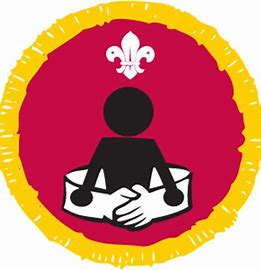 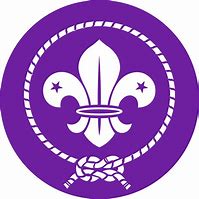 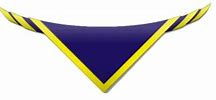 Scenario 4
What should you do if a stranger grabs you?

Kick, yell and pull away
Say clearly ‘No’, ‘Stop it!’ ‘Leave me alone!’ or ‘You are not my Mum/Dad!’

Adults may believe that a yelling child is misbehaving. The phrases above make it clearer that you are asking for help.
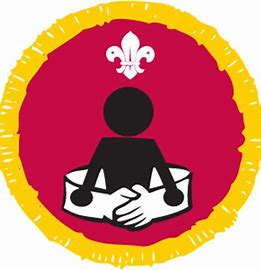 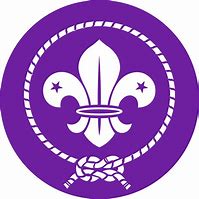 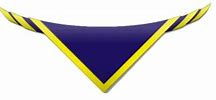 Scenario 5
Pretend you are separated from your parent or the group you are with. 
Who should you ask for help?

A police officer, a shop assistant, a paramedic or a parent with children.

These are safer strangers.
You should tell them your name and the phone number to contact your parent.
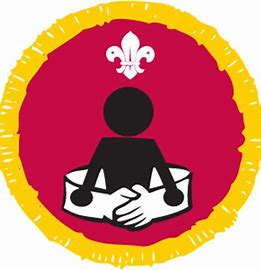 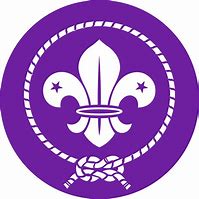 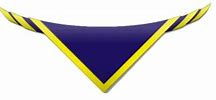 Cub Challenge
Practice and remember: 
your address
the phone number of your parent.


You’ll be asked in a couple of weeks to see if you remember it!
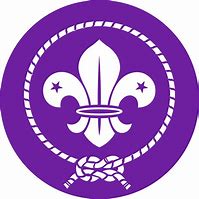 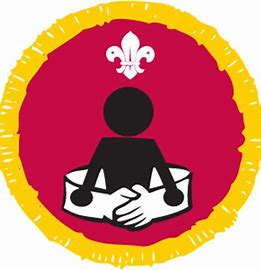 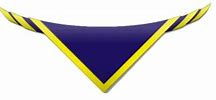 Child Helplines in Belgium
Kinder- en Jongerentelefoon Vlaanderen VZW – 0800 15 111
ChildFocus – 110
Ecoute Enfants – 103
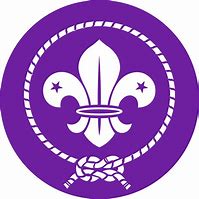 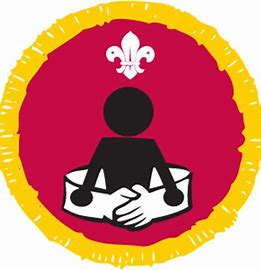 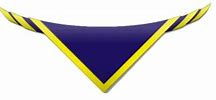 Child Helplines in Belgium
Why might you (or someone else) call a helpline?
Children call in seeking assistance for a range of services like 
rescue from abuse, bullying, feeling suicidal 
about difficulties in families. 
assistance for shelter, medical
emotional support and guidance.
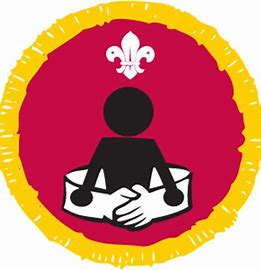 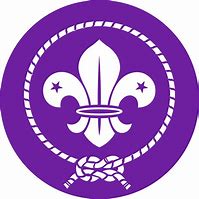 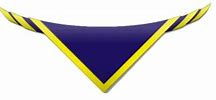 STAY SAFE!!
Avoid dumb ways to die!
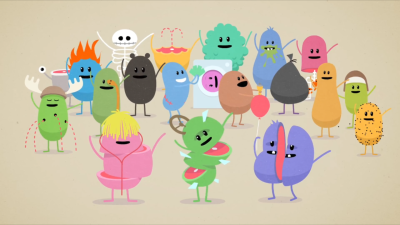